GIDA MADDELERİNİN BİLEŞİMİ:  ÖZELLİKLERİ VE ÖNEMLERİ
Prof.Dr. Recai ERCAN
Gıda maddelerinin bileşimi ve özellikleri gıda bilimi ve teknolojisinin bütün safhalarının temelini oluşturmaktadır. Gıda bozulması ve gıda muhafazası, gıda işleme metodları ve gıda üretimi, gıdanın pişirilmesi ve hazırlanması ve beslenme gıda bileşimine giren maddelerle yakından ilgilidir.
Organik, kimya, fizikokimya ve biyokimyanın ana disiplinlerinde temel oluşturmuş olan gıda biliminin ileri sınıflarındaki örneğinciler, gıda bileşenleri arasında moleküler bazda reaksiyonları ve özellikleri gözönünde canlandırabilirler. Yeni başlayan öğrenciler henüz yeterince bilgiye sahip değildirler. Bu nedenle önemli gıda komponentlerinin genel özellikleri bu bölümde verilmiştir.
Gıdalar, karbonhidratlar proteinler ve yağlar ile bunların türevlerinden olmak üzere üç ana grubtan oluşmaktadır. Bunlara ilaveten inorganik mineral komptenentlerden oluşan bir grup vardır ve organik maddelerden farklı olarak küçük oranlarda bulunurlar. Ayrıca vitaminleri, enzimleri, emülsifierleri, asitleri, oksidantları, antioksidantları, pigmentleri ve flavor maddelerinide kapsamaktadır.
Aynı zamanda her zaman ve çok önemli bir komponent olanı suda bulunur. Bu bileşenler farklı gıda maddelerinde o şekilde tanzim edilmişlerdir ki, onlara yapılarını tekstürlerini, flavorlarını, renklerini ve besleyici değerlerini kazandırırlar. Bazı hayvansal ve bitkisel kaynaklı gıda  maddeleri bazı toksik maddeleri ihtiva ederler ve çok miktarda tüketildikleri zaman toksik olabilirler.
Gıda komponentleri gıda maddelerinde doğal olarak oluşurlar. Zaman zaman yapısından, flavorundan,renginden, besleme değerinden, tekstüründen hoşnut olunmadığı veya gıda kalitesinin muhafaza edilmek istendiği zaman, gıda maddelerine doğal veya sentetik maddeler ilave edilir.
KARBONHİDRATLAR
Bu sınıfa giren maddelerin en önemlileri şekerler, dekstrinler, nişasta, selüloz, hemiselüloz, pektin ve gumlardır. Kimyasal olarak, karbonhidratlar yalnızca karbon, hidrojen ve oksijen ihtiva eder. Basit karbonhidratlardan bir tanesi 6 karbonlu şeker glukozdur. Glukoz ve diğer basit şekerler  halka yapısındadırlar.
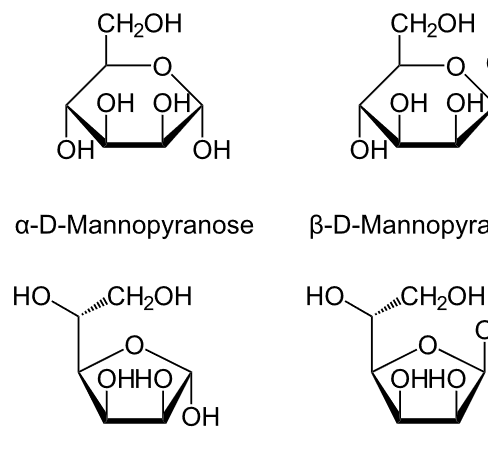 Bu basit şekerlerin herbiri 6 karbon atomu, 12 hidrojen atomu ve 6 oksijen atomu ihtiva eder. Farklılıklar halka yapısındaki oksijen ve hidrojenin pozisyonlarında ortaya çıkmaktadır.
Elementlerin yerleşimlerindeki bu farklılıklar  çözünmelerinde, tatlılıklarında, mikroorganizma ile fermentasyon oranlarında yeterli farklılıklar yaratırlar. Ayrıca bu şekerlerin diğer özellikleri de değişmektedir.
İki glukoz ünitesi bir molekül suyun ayrılması  ile birleşirler. Bunun sonucunda maltoz oluşumunda olduğu gibi bir disakkarid molekül meydana gelir.
Yaygın disakkaridler glukoz ve fruktozdan oluşan şekerkamışı şekeri veya sakkarozun benzer yapısındadırlar. Maltoz yada malt şekeri iki molekül glukozdan laktoz veya süt şekeri glukoz ve galaktozdan oluşmuştur. Bu disakkaritler aynı zamanda birbirlerinden çözünebilme, tatlılık, fermentasyona duyarlılık ve diğer özellikler yönünden farklıdırlar.
Birçok sayıda glukoz ünitesi polimer şeklinde birleşebilir ve polisakkaritleri oluşturabilirler. Böyle bir polisakkarid amilozdur ve bitki nişastalarının önemli bir komponentidir.
Disakkaritler, dekstrinler, nişastalar, selülozlar, hemüselülozlar, pektinler ve karbonhidrat gumlar basit şekerlerden oluştukları için, parçalandıkları veya hidroliz edildikleri zaman kendilerini oluşturan basit şekerleri içeren küçük üniteler meydana gelmektedir.
Örneğin nişastanın linear fraksiyonu olan amilozun veya dallanmış zincir fraksiyonunu oluşturan amilopektinin parçalanma durumunda değişik orta zincir uzunluğundaki dekstrinler, disakkarid olan maltoz ve basit monosakkarit olan glukoz meydana gelmektedir.
Bu parçalanma veya ayrışma asidler veya biyolojik katalizörler olan spesifik enzimlerle yapılabilmektedir. Mikroorganizmalar, çimlenmiş taneler değişik bu tür enzimlere sahibdirler.
Şekerlerin kimyasal olarak reaktif grupları; halka etrafındaki hidroksil grupları (-OH), ve halkanın açık bulunan (- RC-O) aldehit veya (-RC=O) keton gruplarıdır
Serbest aldehit ve keton grublarına sahib olan şekerler indirgen şekerlerdir. Bütün monosakkaritler indirgen şekerlerdir. İki veya daha fazla monosakkarit aldehit veya keton grupları vasıtasıyla birleştikleri zaman bu indirgen gruplar serbest olarak kalamadıklarından indirgen olmayan şekerleri oluştururlar.  Disakkaridlerden maltoz indirgen bir şekerdir.
Sakkaroz ise indirgen olmayan bir şekerdir. İndirgen şekerler muhtemelen diğer gıda komponentleri ile reaksiyona girebilirler. Örneğin proteinlerin amino asitleri ile reaksiyona girerek renk, flavor ve gıdanın diğer  özelliklerini değiştirebilirler.
Karbonhidratlar, biyolojik sistemlerde ve gıdalarda önemli rol oynarlar. Karbonhidratlar yeşil bitkilerde fotosentez oluşumu ile meydana gelirler. Selülozda olduğu gibi yapısal komponent olarak görev yaparlar, bitkilerde nişastada ve hayvanlarda glikojen de olduğu gibi enerji deposu olarak bulunurlar. Ribozda olduğu gibi nükleik asidin esensiyel komponentini oluştururlar.
Riboflavinde olduğu gibi vitaminlerin yapısında yer alırlar. Karbonhidratlar okside olarak enerji sağlarlar ve kanda glukoz insanlar için hazır enerji kaynağıdır. Karbonhidratların maya veya diğer mikroorganizmalar ile fermentasyonu CO2, alkol, organik asit ve bazı maddeleri verir.
Şekerlerin bazı özellikleri
Glukoz, fruktoz, sakkaroz ve laktoz gibi bütün şekerler aşağıdaki özelliklerin tümüne değişik derecelerde sahibdirler.
Tatlıdırlar ve genellikle tatlandırıcı olarak kullanılırlar.
Suda çözünürler ve şurup oluşturmaya hazırdırlar.
Çözeltilerinde su uzaklaştırıldığı zaman kristal formu oluştururlar ve şekerkamışından sakkaroz bu yolla elde edilmektedir.
Beslenme için enerji sağlarlar.
Mikroorganizmalar tarafından kolaylıkla fermentasyona uğratılırlar.
Yüksek konsantrasyonlarda, mikroorganizma gelişimini önlerler ve bu yüzden koruyucu olarak kullanılabilir.
Isıtıldıklarında renkleri esmerleşir veya karamelize olur.
Bazıları proteinler ile birleşerek esmerleşme reaksiyonları olarak bilinen esmer renk verirler.
Tatlılıklarına ilaveten, vücutta ve ağızda kolaylıkla çözünmektedir.
Şekerleme teknolojisinde çok önemli avantaj glukozun izomerlerine değişimi için enzimatik proseslerin gelişimidir.
Fruktoz, glukoz ve sakkarozdan daha tatlıdır. Bu özellik tatlı şeker şurublarının fruktozdan üretilmesini mümkün kılmaktadır. Sakkarozun diğer özellikleri nişastadan kaynaklanmaktadır. Genellikle mısır nişastası glukoz üretmek amacıyla hidroliz edilmektedir.
Nişastanın bazı  özellikleri
Gıda maddelerindeki nişastanın önemi bitkisel kaynaklı oluşundan kaynaklanmaktadır.
Tatlı değildirler fakat çok az tatlılık gösterirler
Soğuk suda çözünmezler
Sıcak suda jel ve pelte oluştururlar
Bitkilerde reserve enerji kaynağıdırlar ve beslenmede enerji sağlarlar.
Tohumlarda ve yumrularda karakteristik nişasta granülleri olarak oluşurlar. Nişasta granülleri kaynaklarına göre farklılık göstermektedir. Nişasta granüllerinin süspansiyonları suda ısıtıldığı zaman şişer veya jelatinize olur. Bu olay süspansiyonun viskozitesini artırır ve sonuçta pelte oluşur. Bu peltenin soğumasıyla da jel oluşabilir.
Viskositeleri gıda maddelerini koyulaştırmak için kullanılır.
Jelleri pudinglerde kullanılır.
Jelleri şeker veya asitlerle modifiye edilebilir.
Pelte ve jelleri eski haline gelebilir veya dondurma veya bekletme sırasında çözünmez forma retrograde olabilir ve bunlar gıdanın zarar görmesine yol açar.
Nişastanın kısmi parçalanması dekstrinleri meydana getirir. Dekstrinler nişasta ve şekerler arasında zincir uzunluğu bakımından ortada bir yapı gösterirler ve sergiledikleri özellikle de bu iki sınıf arasındaki ortalama değerlerdir.
Son yıllarda naturel nişastanın özellikleri fiziksel ve kimyasal olarak modifiye edilmektedir. Bu uygulamalar nişastanın gıda katkı maddesi olarak kullanım olasılığını artırmaktadır.
Modifikasyon teknikleri kimyasal olarak ve enzimatik olarak glikozidik bağlantılardaki molekülleri kırarak veya hidroksil gruplarından bazılarını okside ederek nişastanın viskositesini azaltmaya yöneliktir.
Suda ısıtılan nişastanın şişme özellikleri çapraz bağlama maddeleri ile yavaşlatılabilir. Bu çapraz bağlama ajanları nişasta moleküllerinin birbirine yakın hidroksil grupları ile reaksiyona girer ve linear zincirler arasında kimyasal köprüler oluşturur.
Bu şekilde çapraz bağlanmış nişastalar asid gıdalarda viskositede azalmaya neden olurlar ve yüksek sıcaklıklarda pişirilebilir veya konserve yapılabilirler. Nişasta bir dizi maddelerle hidroksil gruplarının reaksiyonu sonucu modifiye edilebilir.
Bu maddeler ester, ether, asetat ve diğer türleri oluşturabilir. Bu tip modifikasyonun ana etkisi donmuş ve bekletilmiş gıdalarda çözünmez form oluşturan veya retrograde olan linear molekütllerin birleşme eğilimlerini azaltmaktadır. Nişasta granülleri önceden pişirilebilir ve soğuk suda tekrar şişebilecek nişasta üretilebilir.
Selüloz ve hemiselülozların bazı özellikleri
Bu karbonhidrat polimerleri parçalanmaya oransal olarak dayanıklıdırlar.
Bitkisel krallıkta bol miktarda bulunur ve bitkisel dokularda yapıları destekleyici olarak başlıca rol oynarlar.
Sıcak ve soğuk suda çözünmezler
İnsanlar tarafından sindirilemezler ve bu nedenle beslenmede enerji kaynağı olamazlar.
Bazı enzimler ve mikroorganizmalar ile glukoz ünitelerine parçalanabilirler.
Uzun selüloz zincirleri demet halinde lifleri oluşturmak için bir araya gelebilir.
Ot, saman gibi yemlerin üretimi için gerekli gıdalardaki lifler çoğunlukla selülozdur.
Kahve ve sert kabuklu meyvelerin kabukları selüloz ve hemiselüloz ihtiva eder. Bitkilerdeki ve atık kağıtlardaki selüloz enzimatik olarak glukoza çevrilir.
Pektin ve karbonhidrat gumlarının bazı özellikleri
Bu şeker türevleri, genellikle bitkilerde çok küçük oranlarda bulunurlar.
Nişasta ve selülozlar gibi pektinler tekrarlanan ünitelerin zincirlerinden yapılmıştır. Fakat bu üniteler basit şekerlerden daha çok şeker asitlerden oluşmuştur.
Pektinler meyve ve sebzelerde yaygın olarak bulunan gum benzeri maddelerdir. Pektinler hücre içinde ve hücre duvarları arasında bulunur ve bitki hücrelerini birlikte tutarlar.
Pektinler suda özellikle sıcak suda çözünür.
Kolloidal çözeltilerdeki  pektinler viskoziteyi artırarlar ve sitrus sularında ince parçacıkları stabilize ederler.
Pektinler çözeltilerinde şeker ve asid ilave edildiği zaman jel meydana getirirler. Bu olay jöle üretiminin temelidir.
Bitkilerden elde edilen diğer karbonhidrat gumları, gum arabik, gum karaya v.b. gumları kapsamaktadır.
Dogal oluşlarına ilaveten pektin ve gumlar gıda maddelerine koyulaştırıcı, stabilize edici olarak ilave edilir.